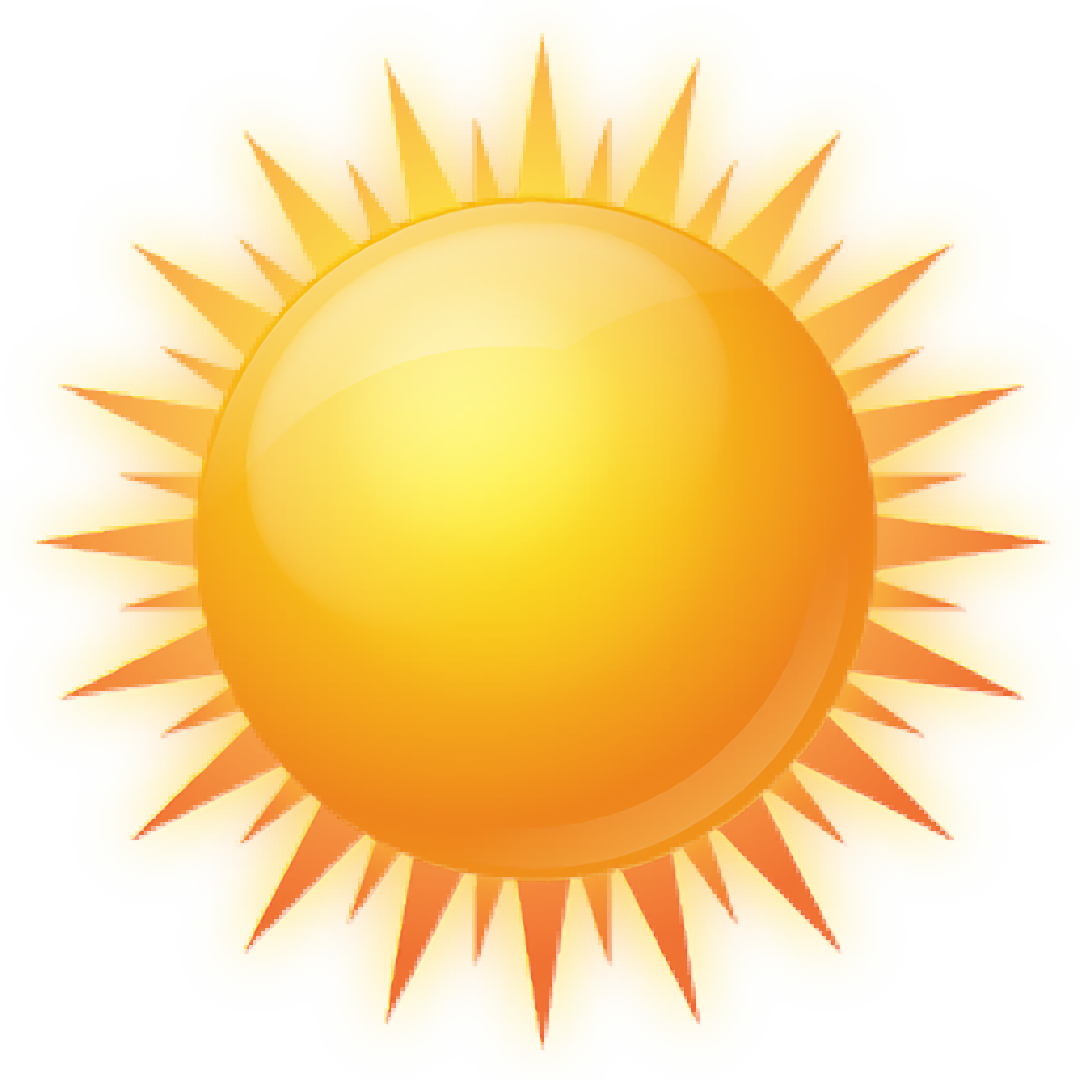 Тепловые и солнечные удары
.
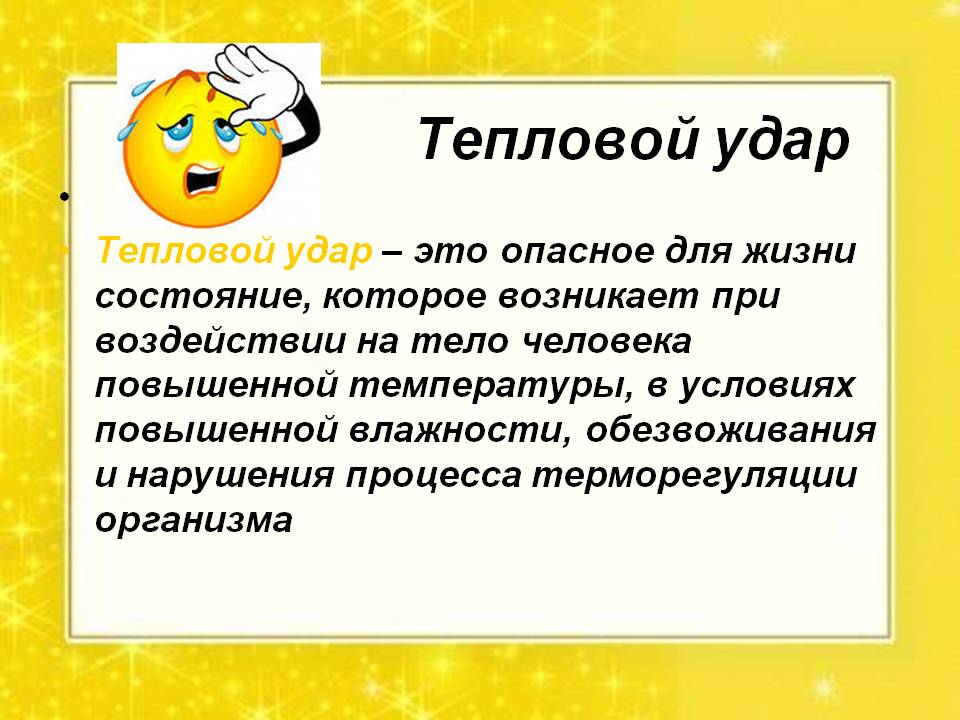 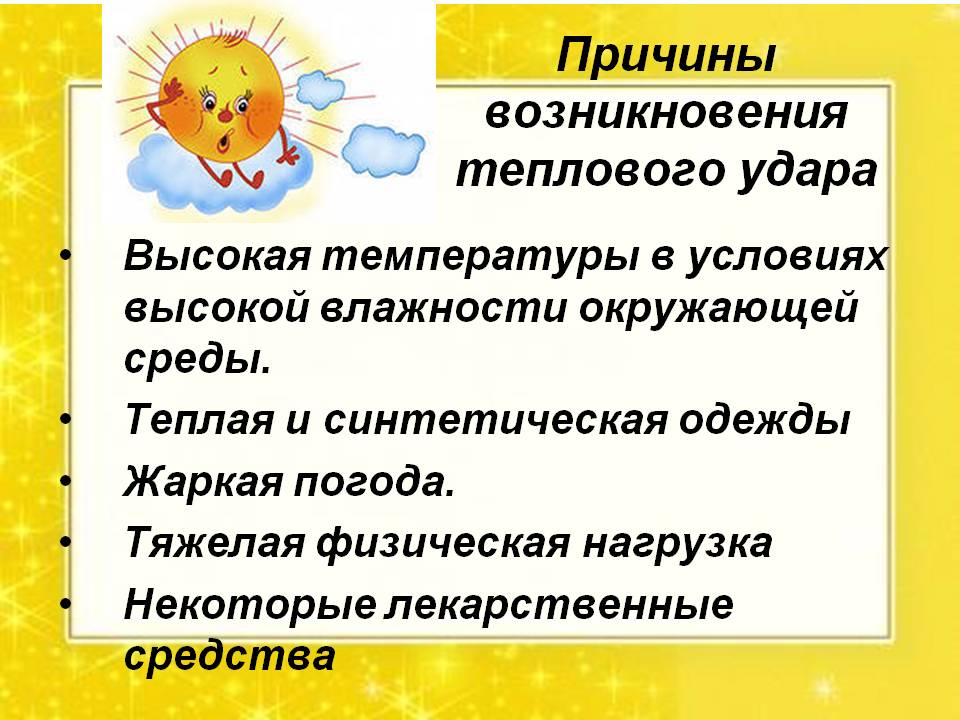 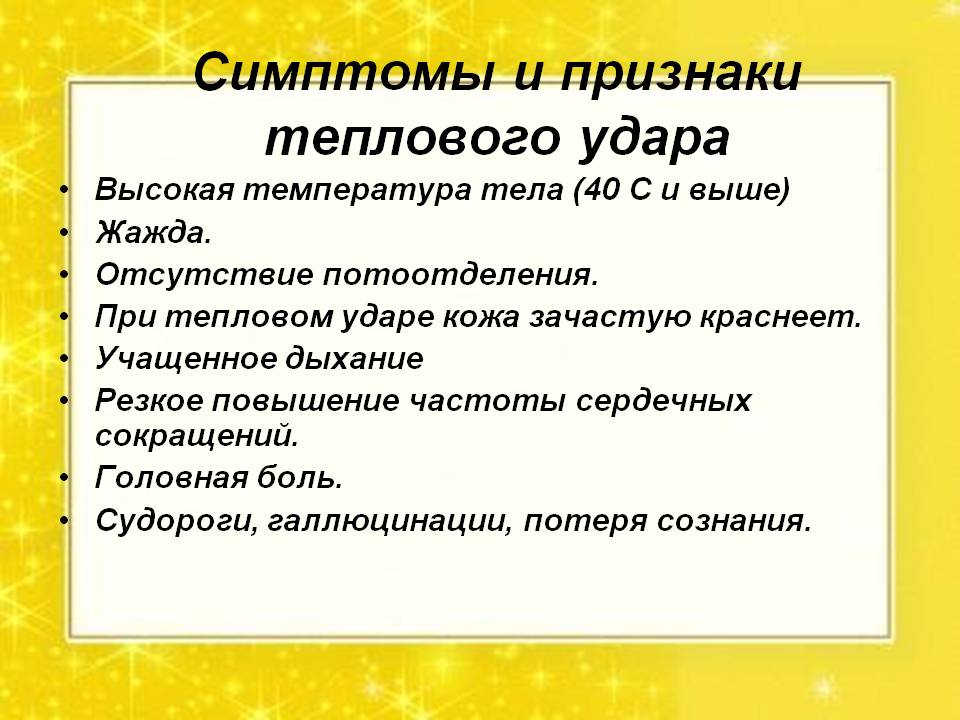 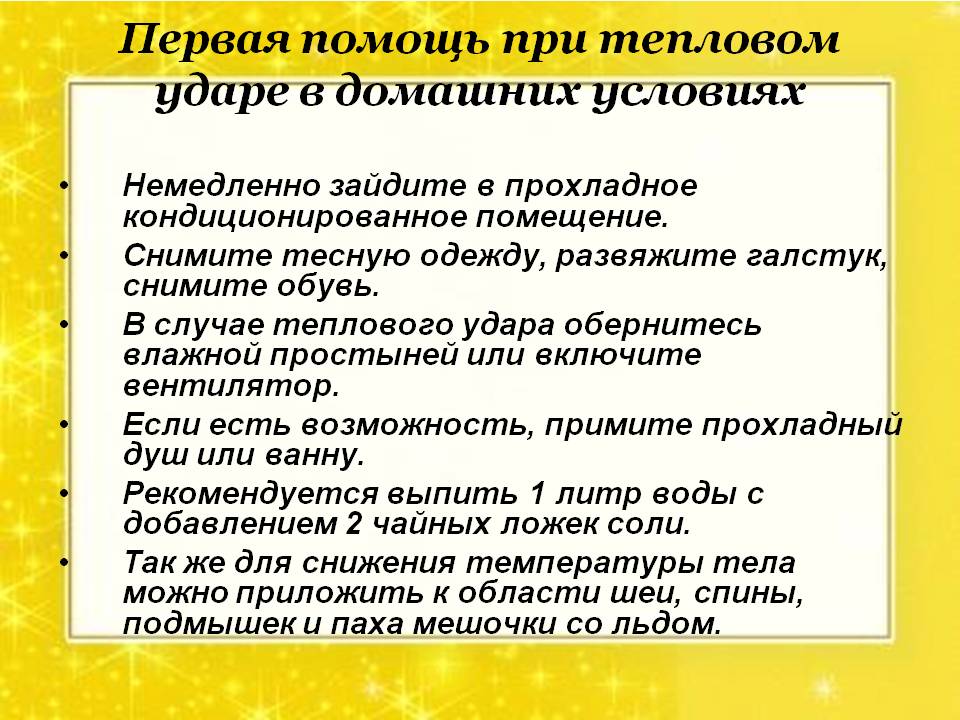 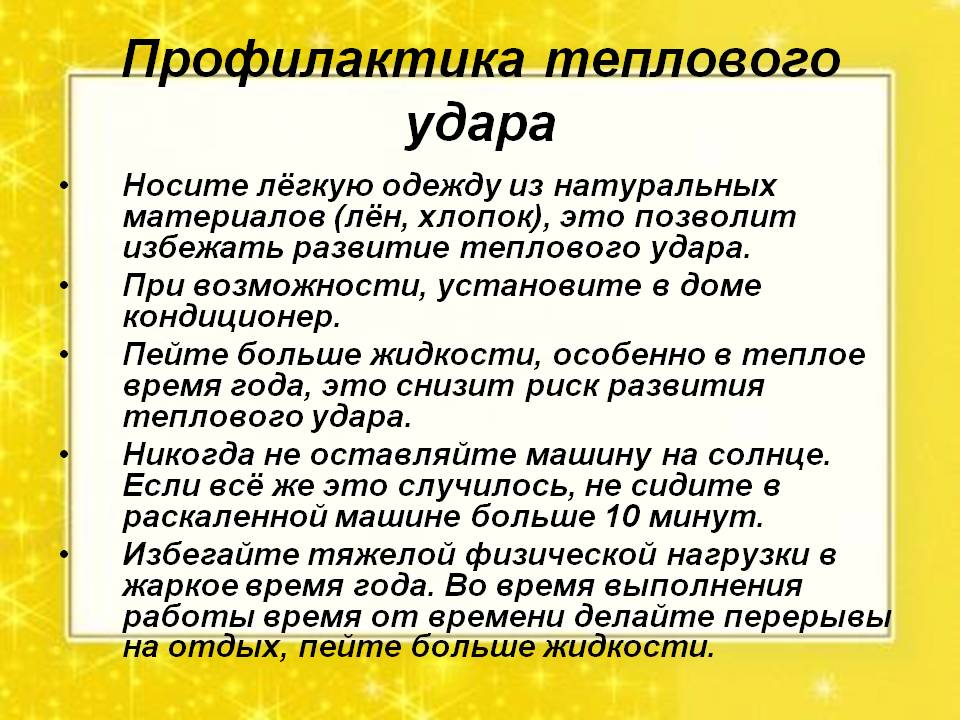 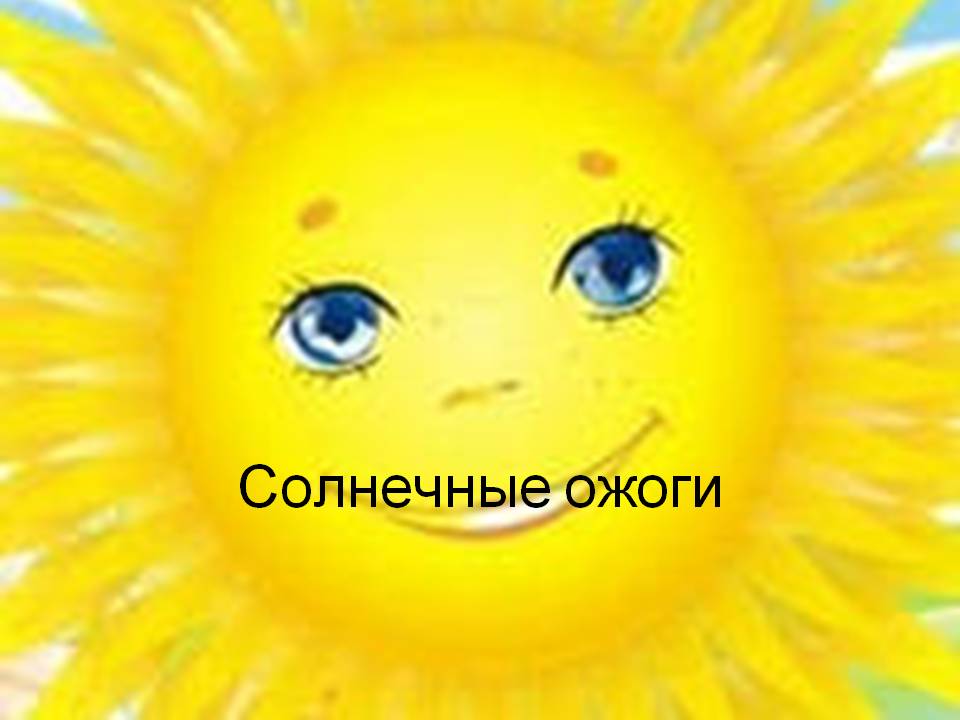 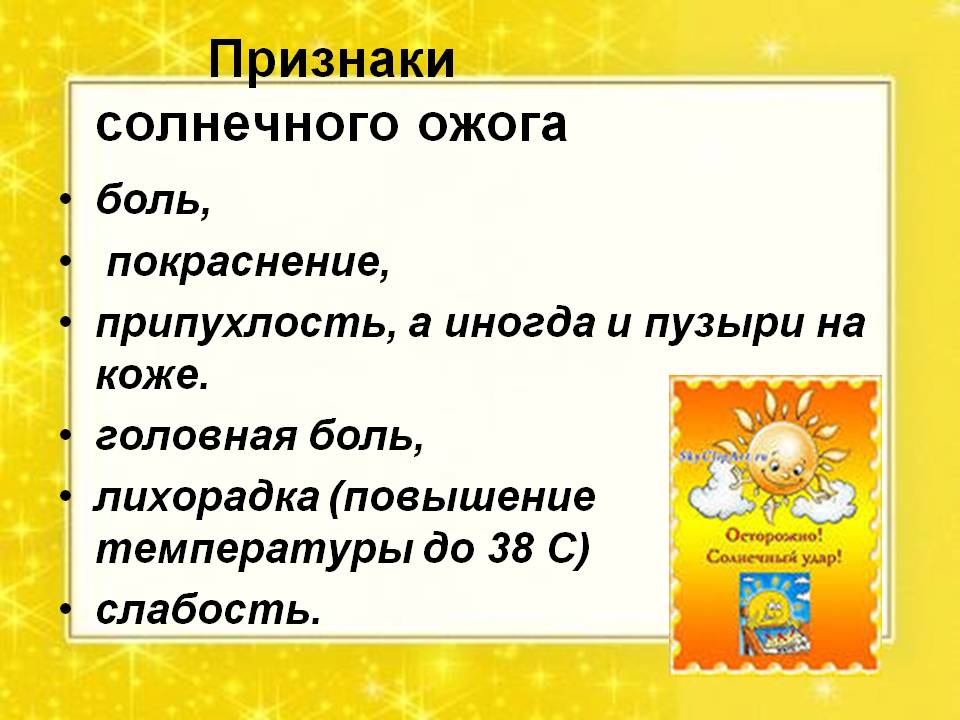 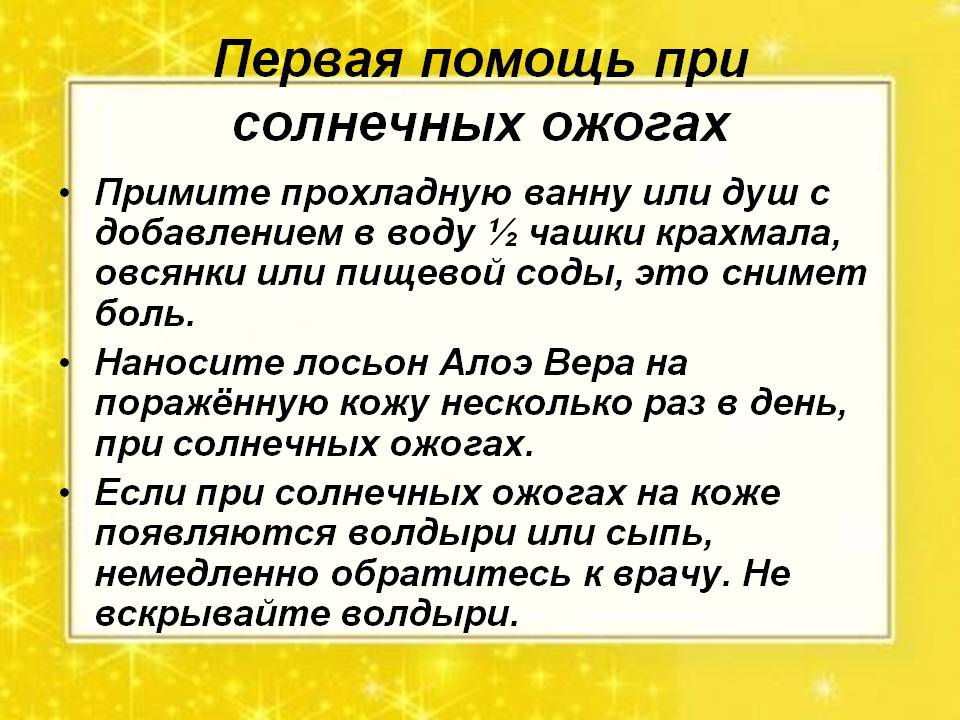 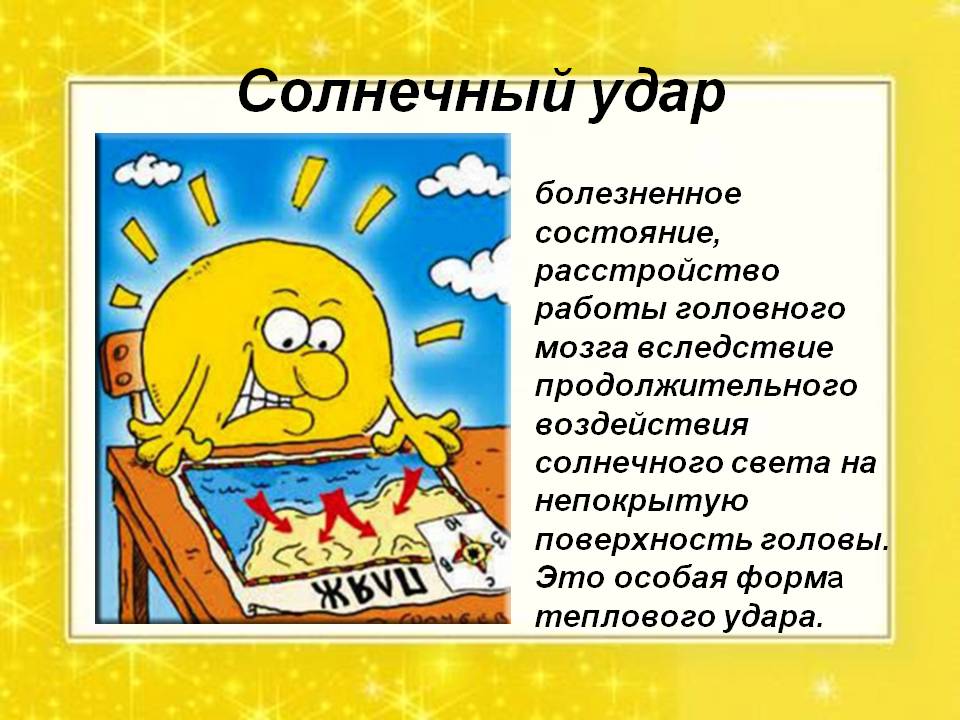 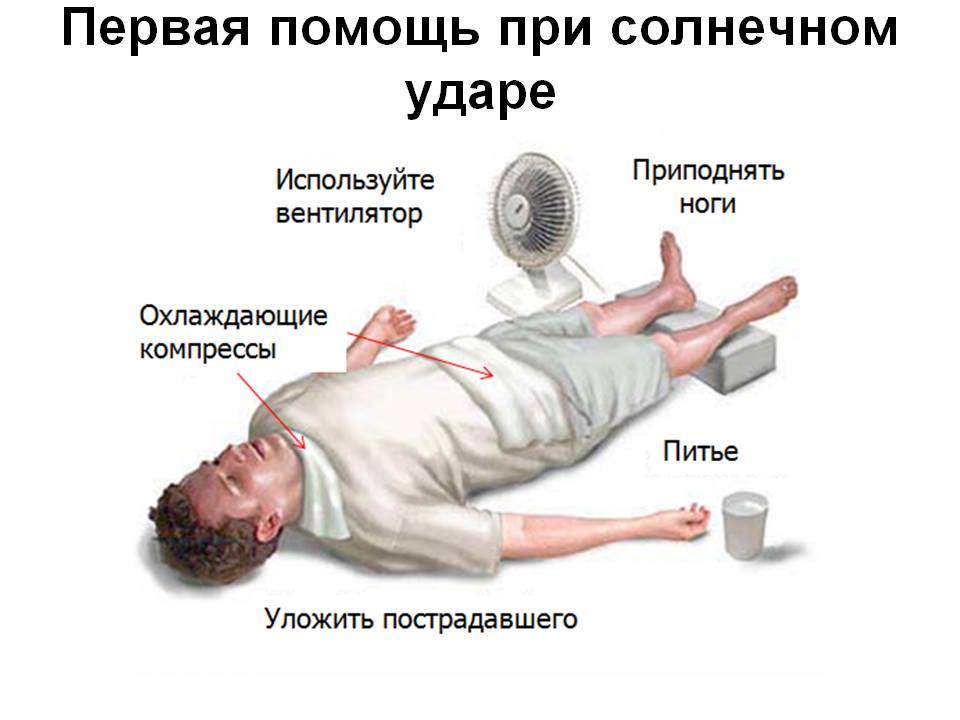 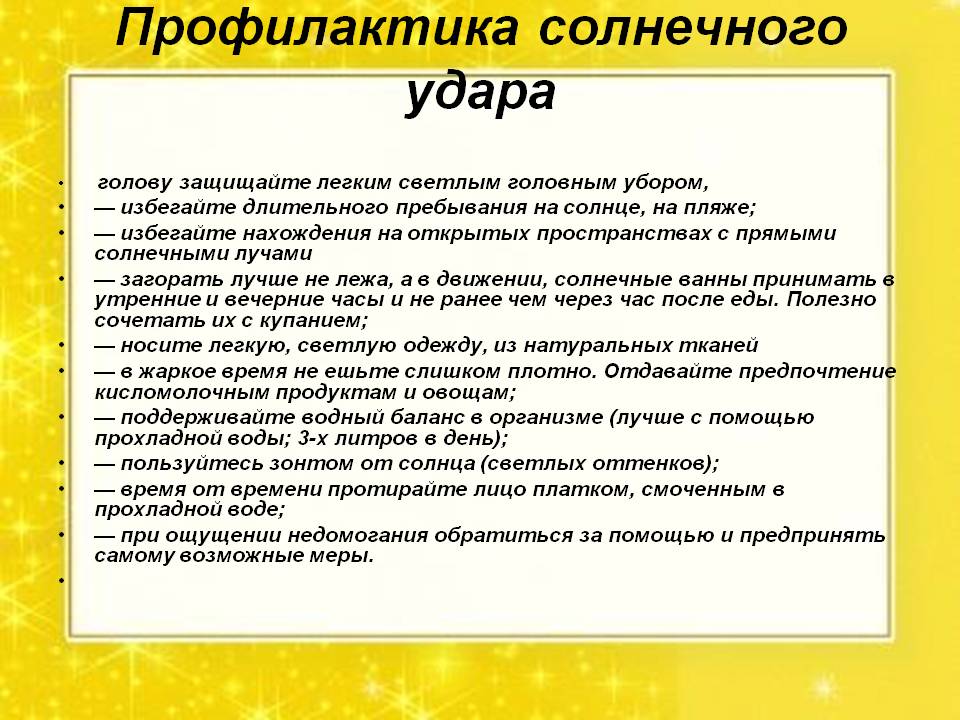 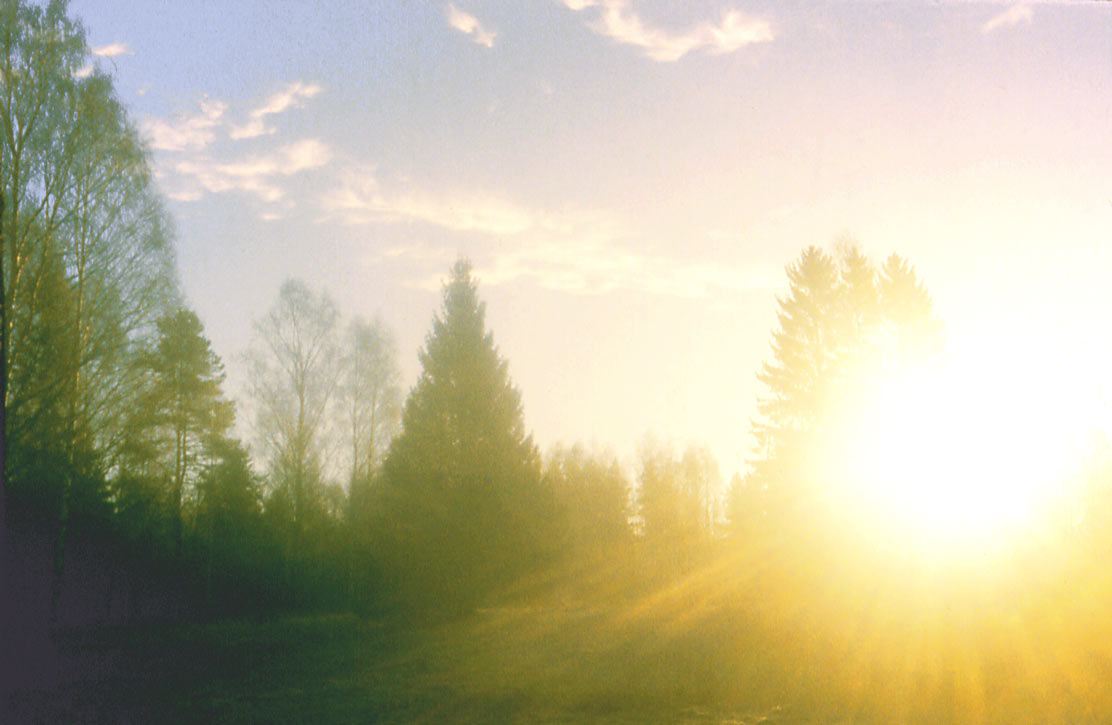 Будьте внимательны и аккуратны при нахождении на прямых солнечных лучах!